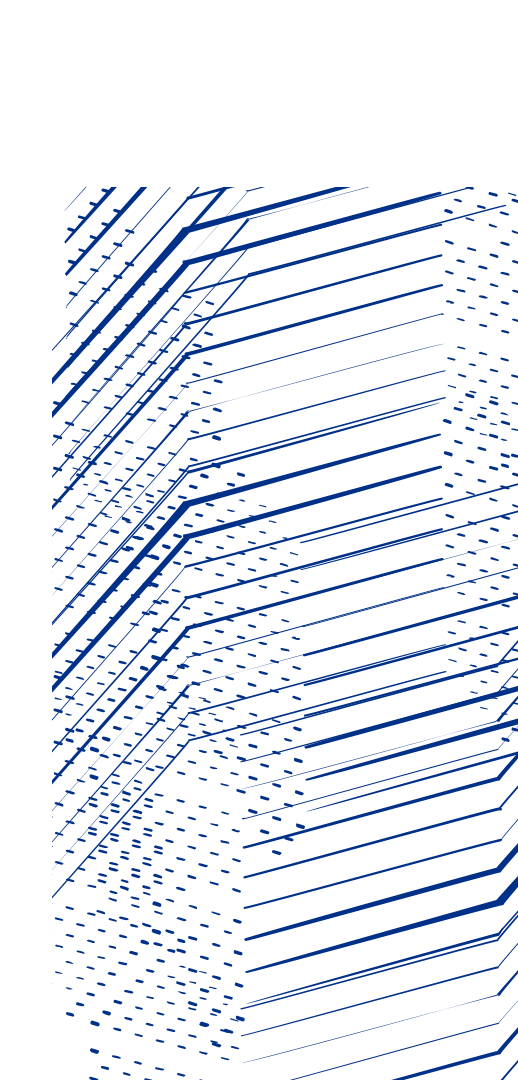 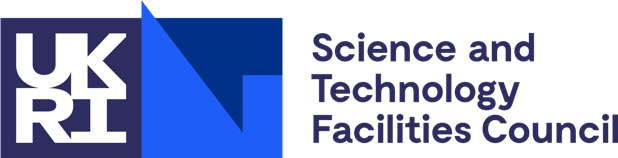 Call for Applications toSTFC Advisory Bodiesand Peer Review Panels
Apply for panel membership now at
https://www.ukri.org/about-us/stfc/how-we-are-governed/advisory-boards/call-for-applications/ 
Deadline 14 May 2023
STFC will be recruiting  panel members
Some benefits:
Input into the development of our strategic priorities
Gaining an understanding of the peer review process
An opportunity to broaden professional networks and experience
A role in developing and delivering national and international science programmes
Influencing research culture in the UK and abroad
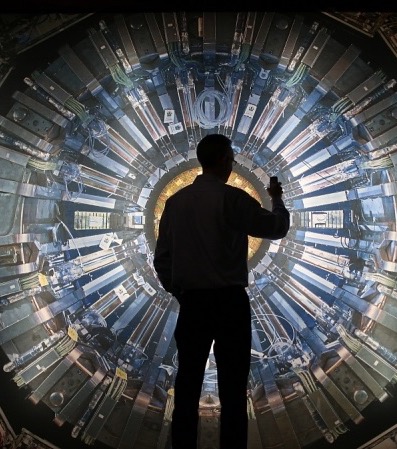 STFC will be recruiting  panel members
STFC panels, committees and boards perform a vital function for STFC, providing advice and guidance that aids our strategic direction and supports our decision-making process
STFC works with our many partners to benefit everyone through knowledge, talent and ideas
STFC aims to deliver economic, societal, scientific and international benefits to the UK and its people – and more broadly to the world
STFC facilities provide a massive productivity boost for UK science, as well as unique capabilities for UK industry
STFC underpins the UK’s future competitiveness and supports the UK economy
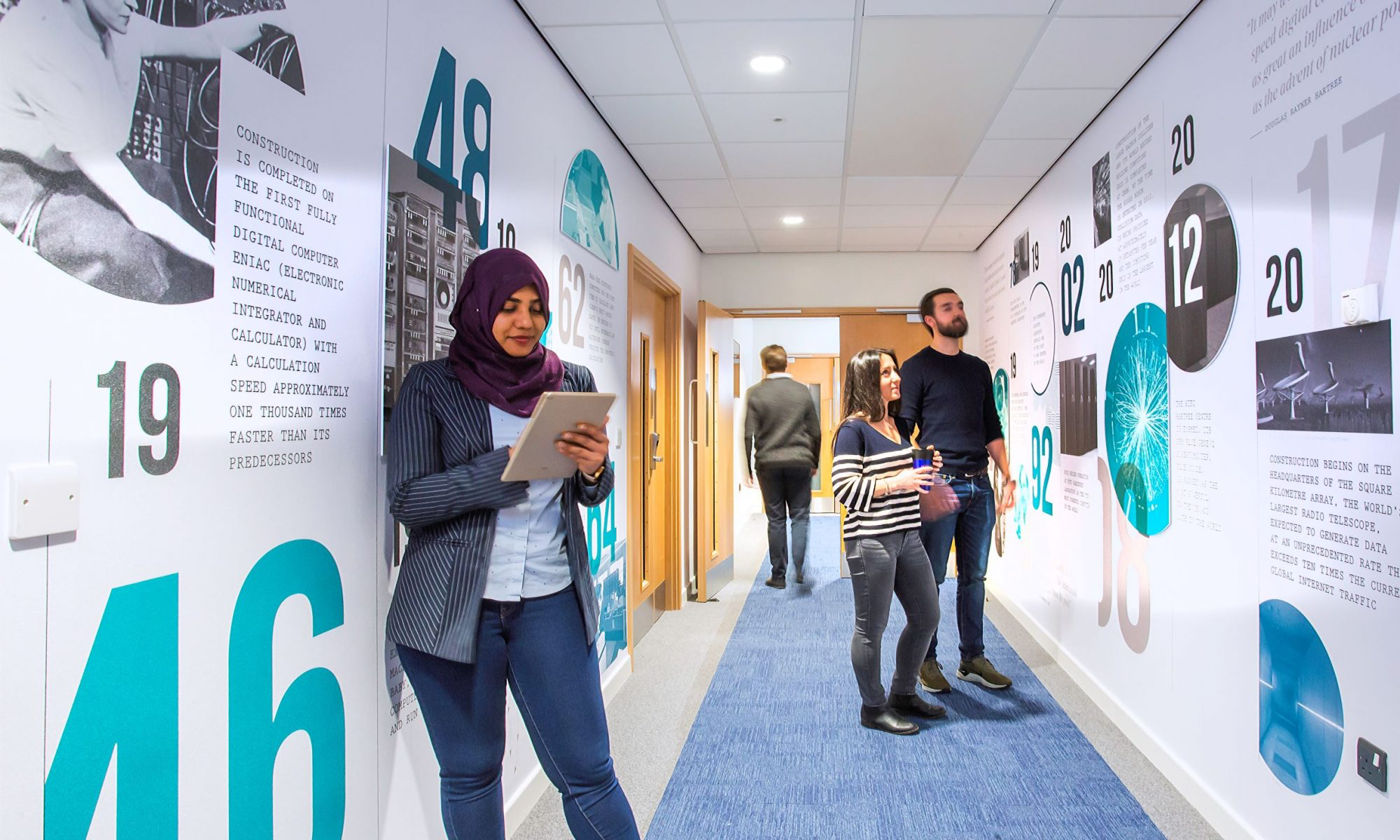 STFC needs you!

We are recruiting to our panels and committees!

We need to have a balance and diversity of knowledge, skills and experience to enable our panels to be effective. Bring your unique experiences, perspectives and insights in to decision-making in the interests of the science community.

A range of vacancies for early careers, industry, scientists, project managers or engineers, with national and international expertise, facility users, for those from various sectors of civil society, including charities, government, academia, research Institutes etc. (subject to selection criteria).

Our committees are collaborative, team-working advisory bodies and peer review panels that need a diversity of experience and perspective to be most effective.

We value the views and opinions of STFC’s community, and welcome diverse applicants.

https://www.ukri.org/about-us/stfc/how-we-are-governed/advisory-boards/call-for-applications/
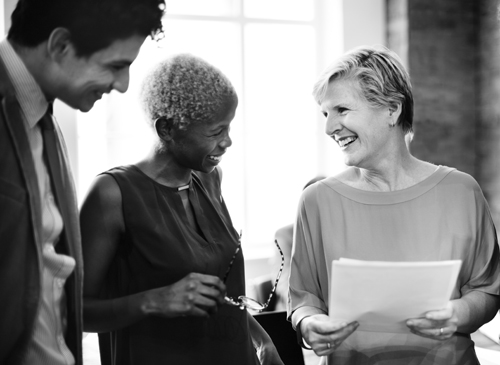 Image © STFC Alan Ford